55:148 Digital Image Processing
Chapter 11 3D Vision, Geometry

Topics:
Basics of projective geometry
Points and hyperplanes in projective space
Homography
Estimating homography from point correspondence
The single perspective camera
An overview of single camera calibration
Calibration of one camera from the known scene
Scene reconstruction from multiple views
	Triangulation
	Projective reconstruction
	Matching constraints
	Bundle adjustment
Two cameras, stereopsis
The geometry of two cameras. The fundamental matrix
Relative motion of the camera; the essential matrix
Estimation of a fundamental matrix from image point correspondences
Camera Image rectification
Applications of the epipolar geometry in vision
Three and more cameras
Stereo correspondence algorithms
Image epipolar rectification

Illustrative description

Both image planes being coplanar
Baseline along the horizontal axis (x-axis) of the image plane
Two epipoles at infinity along the horizontal direction
Horizontal epipolar lines
Before
After
Image epipolar rectification

Illustrative description

Both image planes being coplanar
Baseline along the horizontal axis (x-axis) of the image plane
Two epipoles at infinity along the horizontal direction
Horizontal epipolar lines

Method: Apply suitable homographic transformation on each image
Before
After
Image rectification (before)
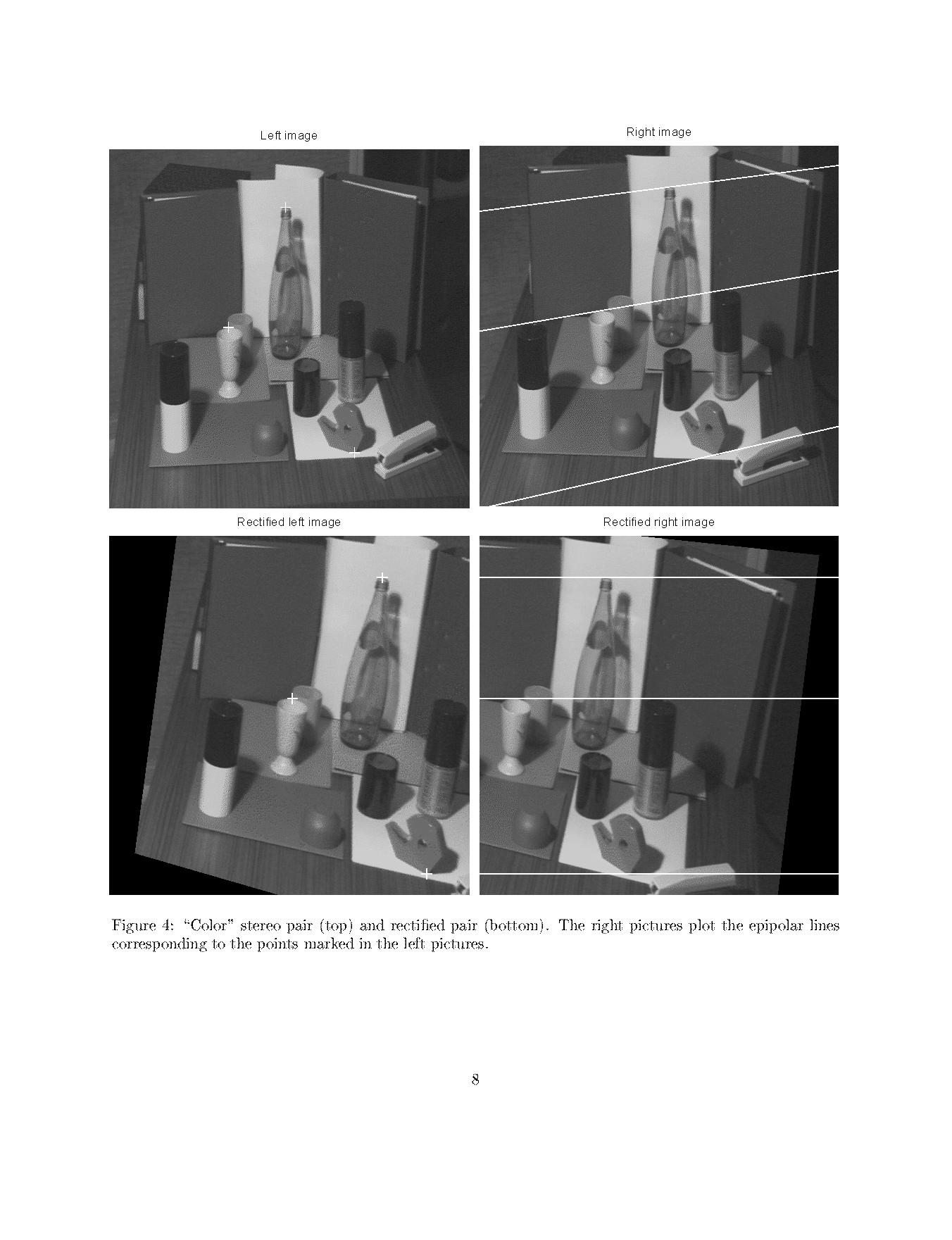 Image rectification (after)
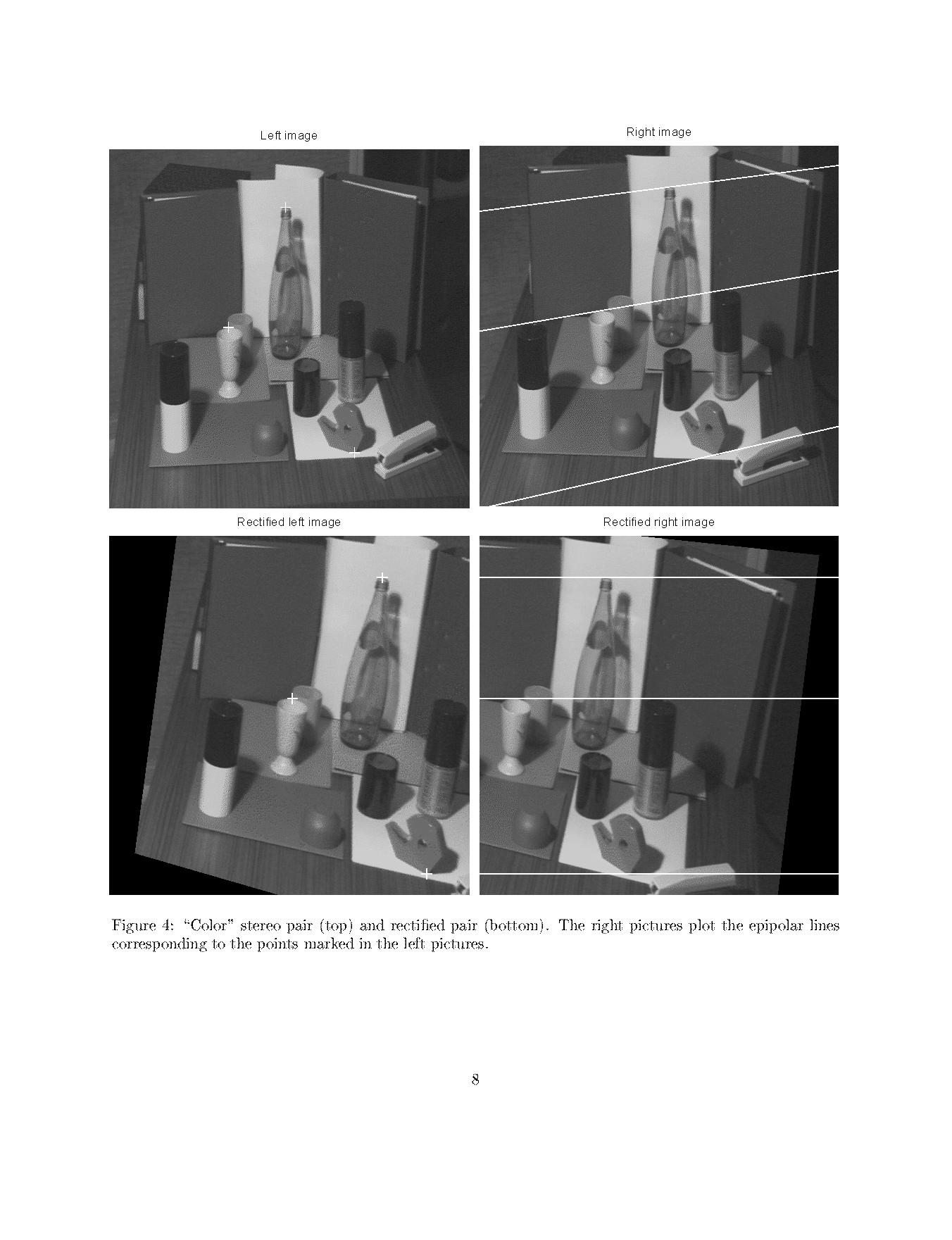 Note that ML estimation method incorporate the validity condition of F into the optimization process
Image rectification
Algorithmic description

Algorithm Compute image rectification
Image rectification (before)
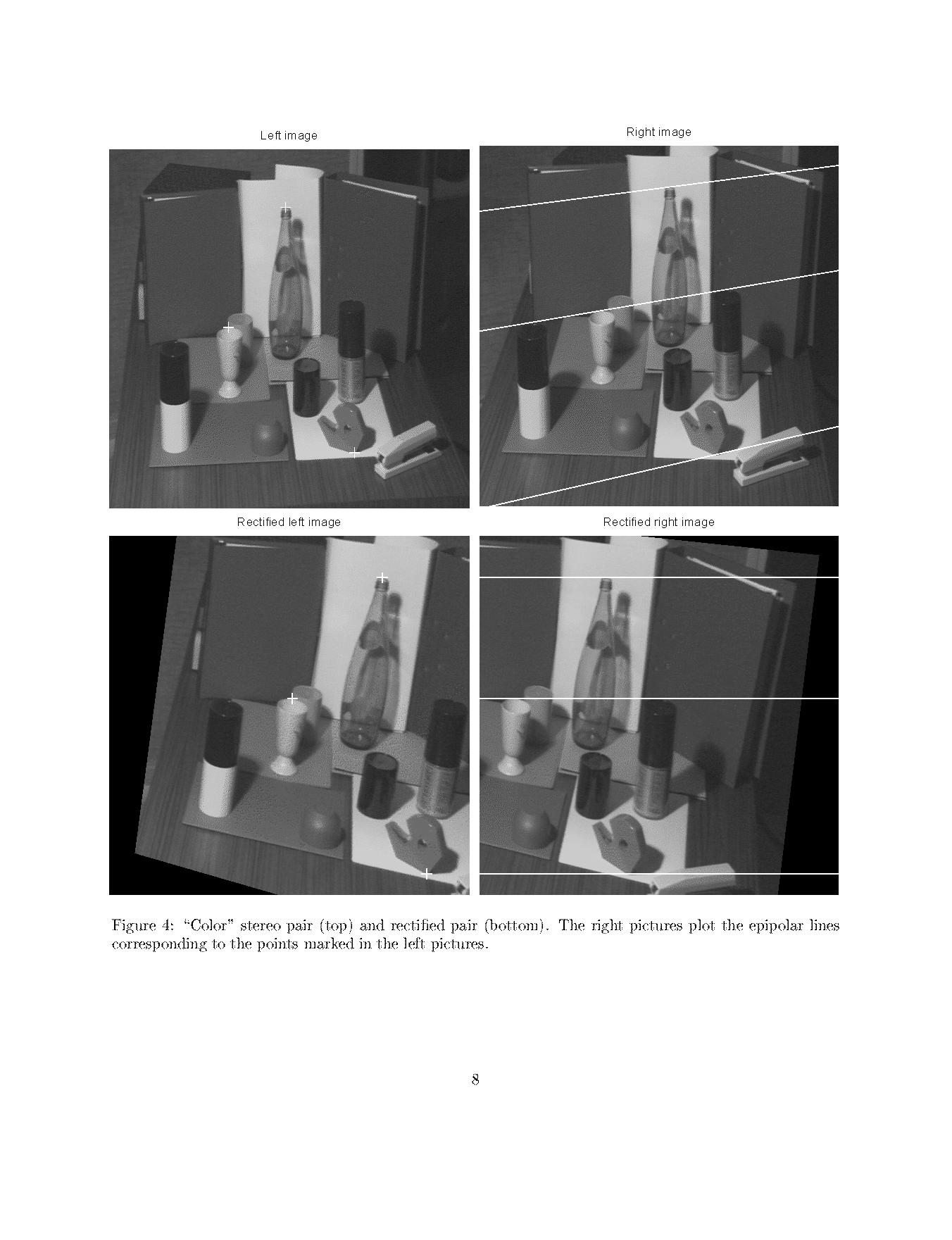 Image rectification (after)
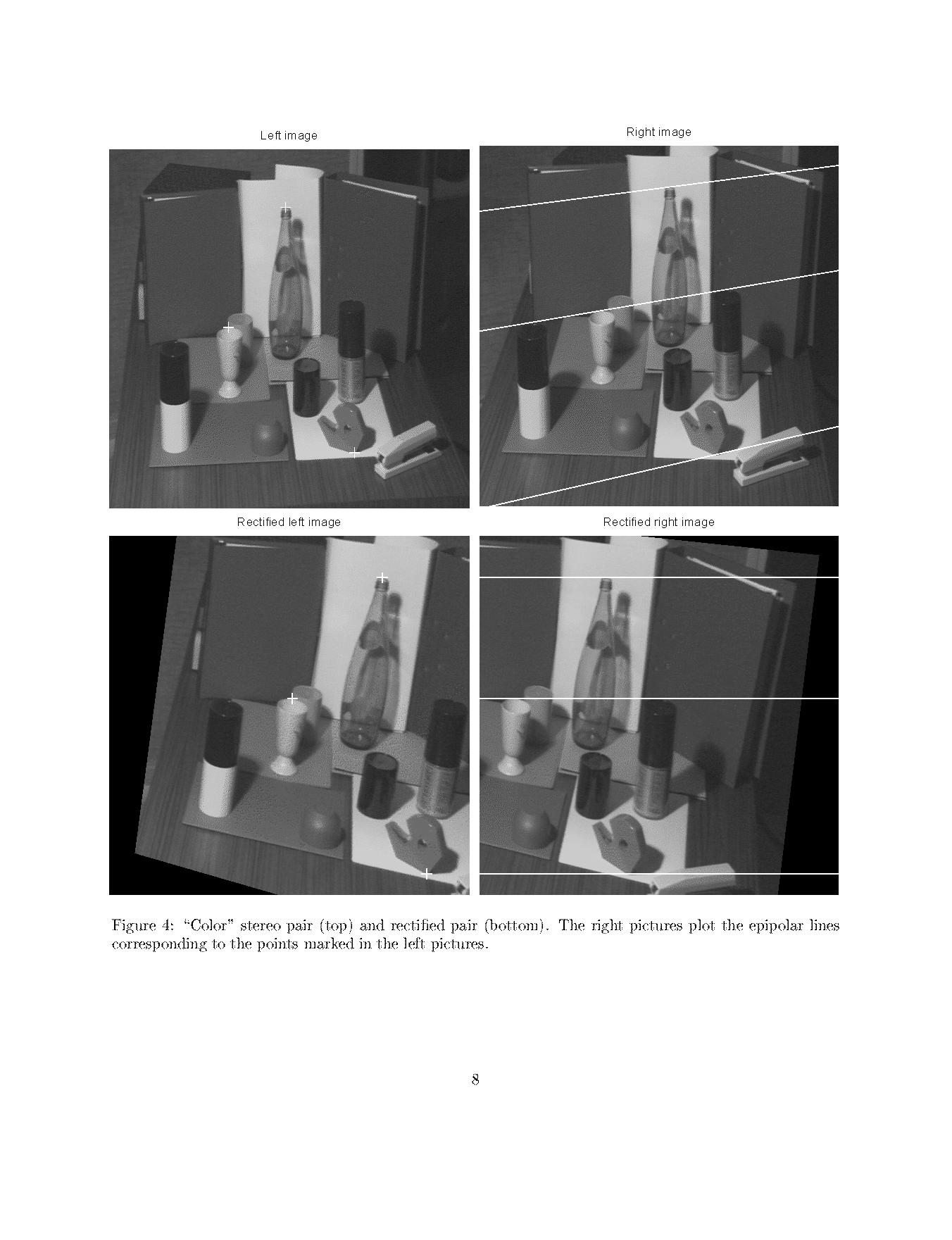 Image rectification: application

3D reconstruction becomes easier
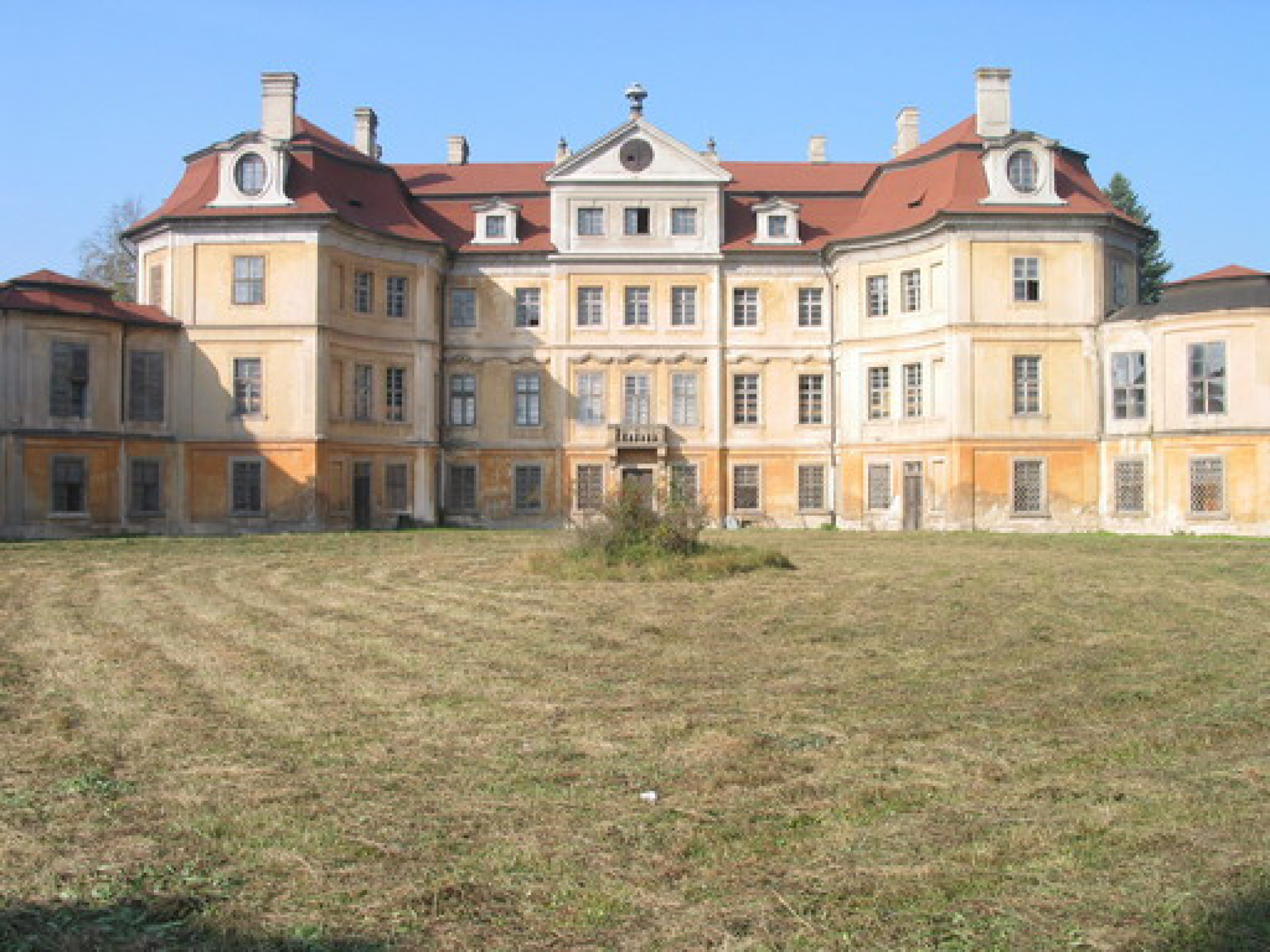 b
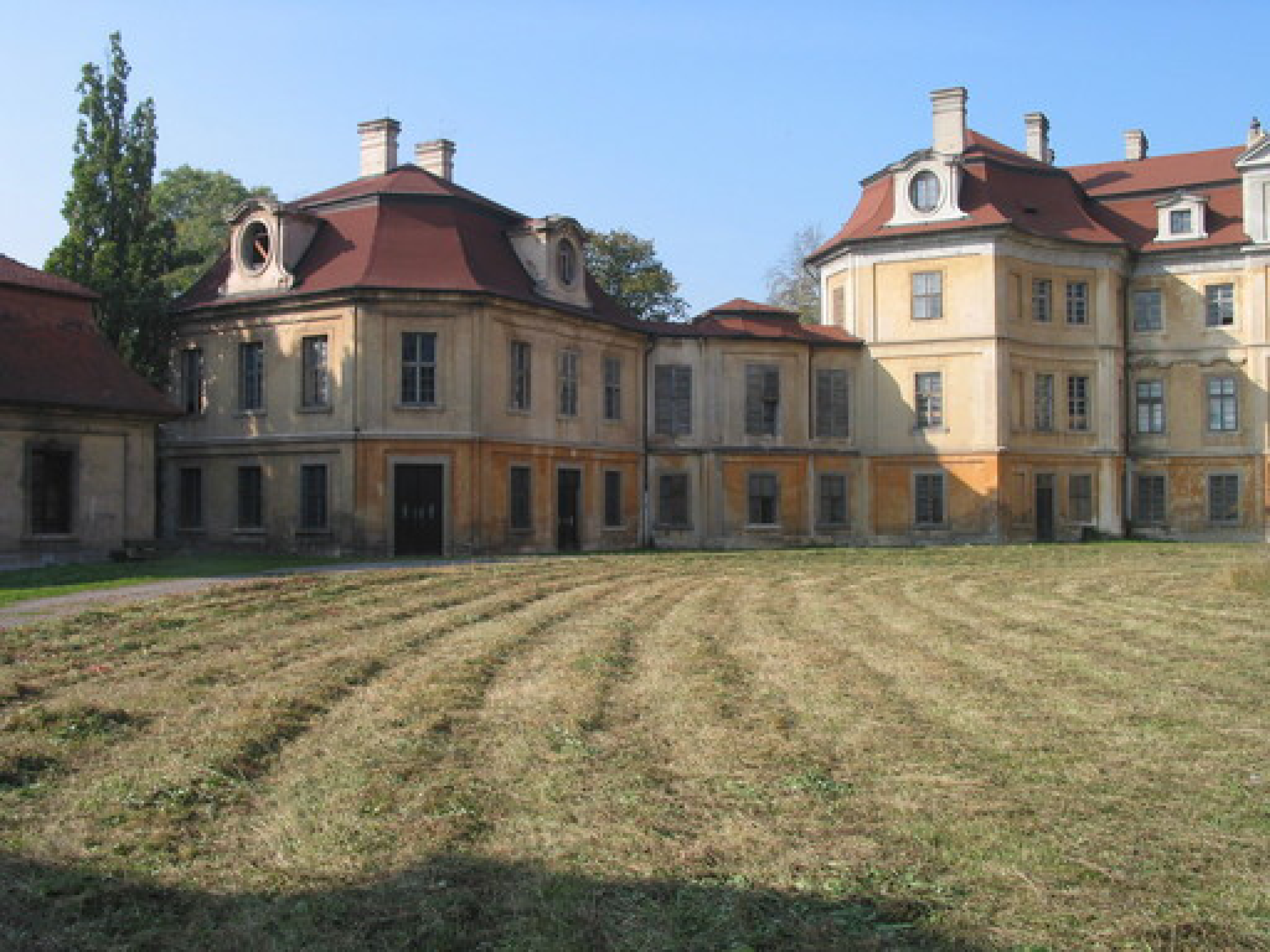 a
c
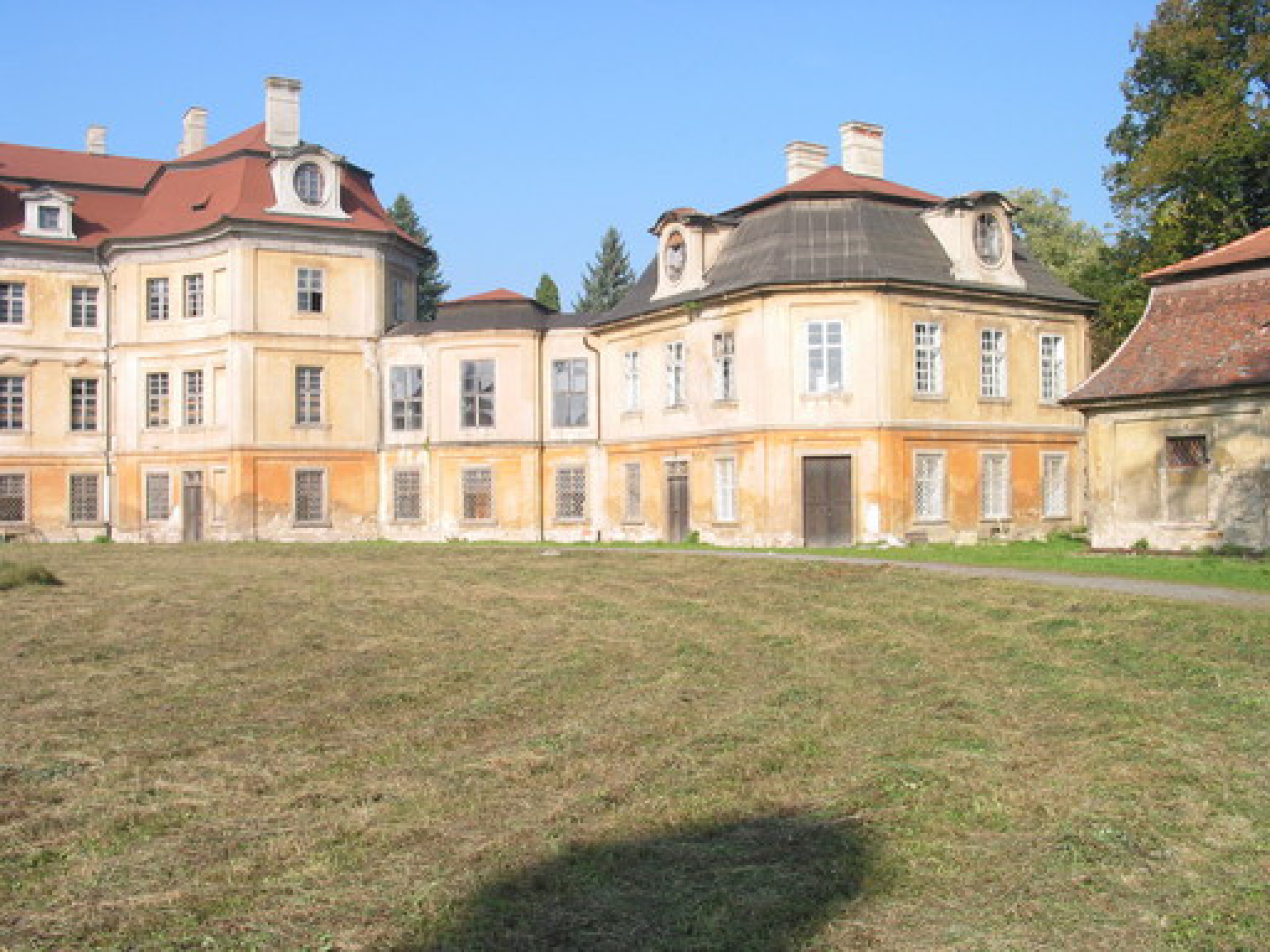 Panoramic view
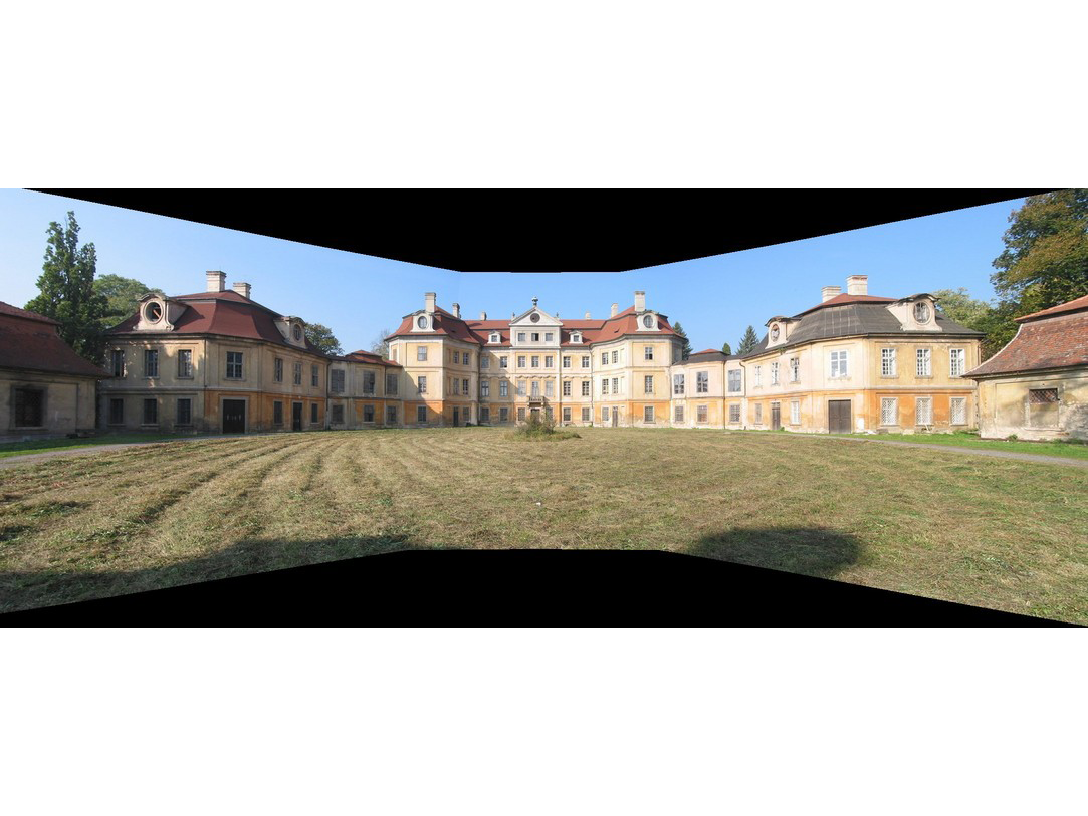 Panoramic view: challenges
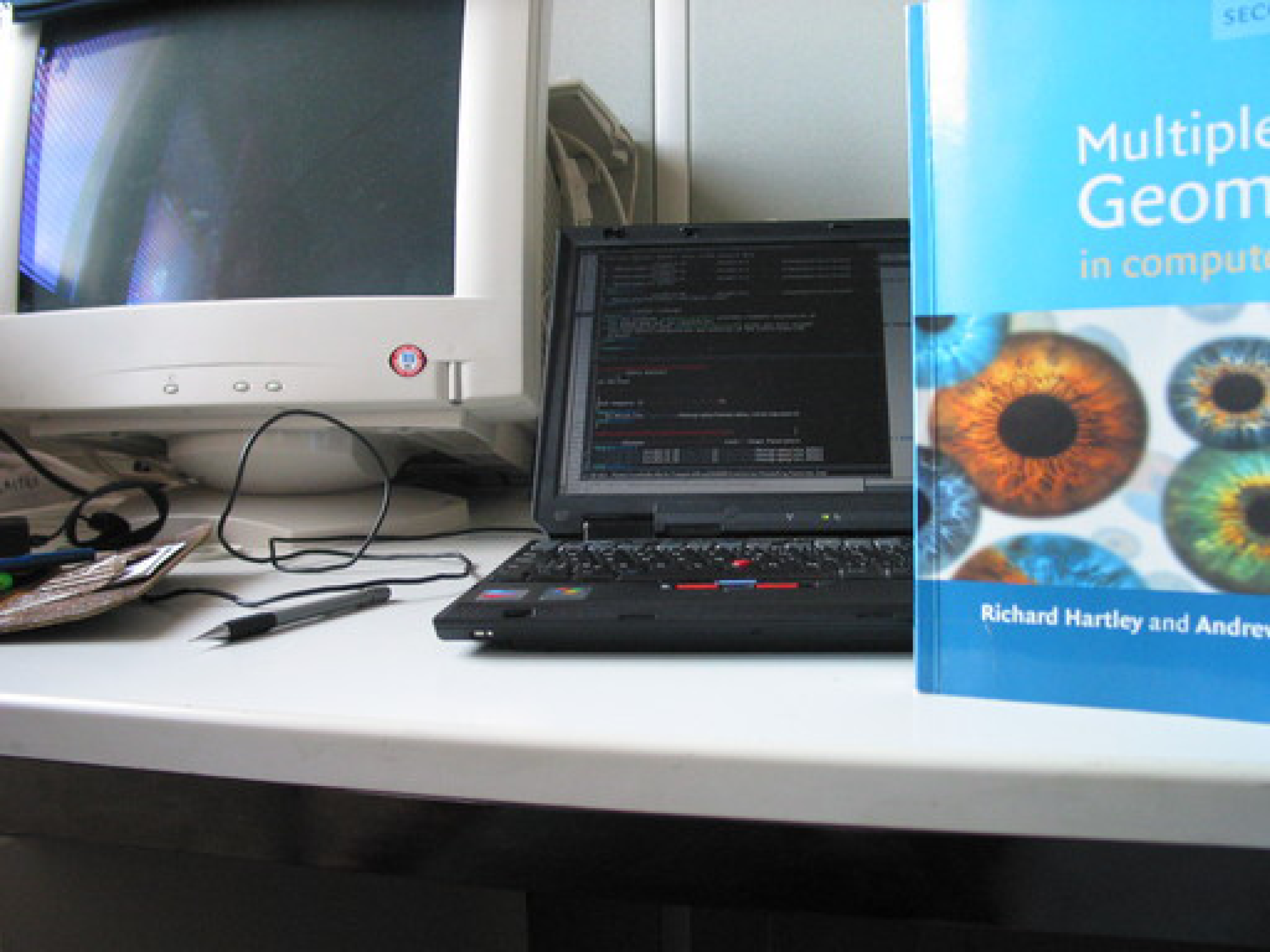 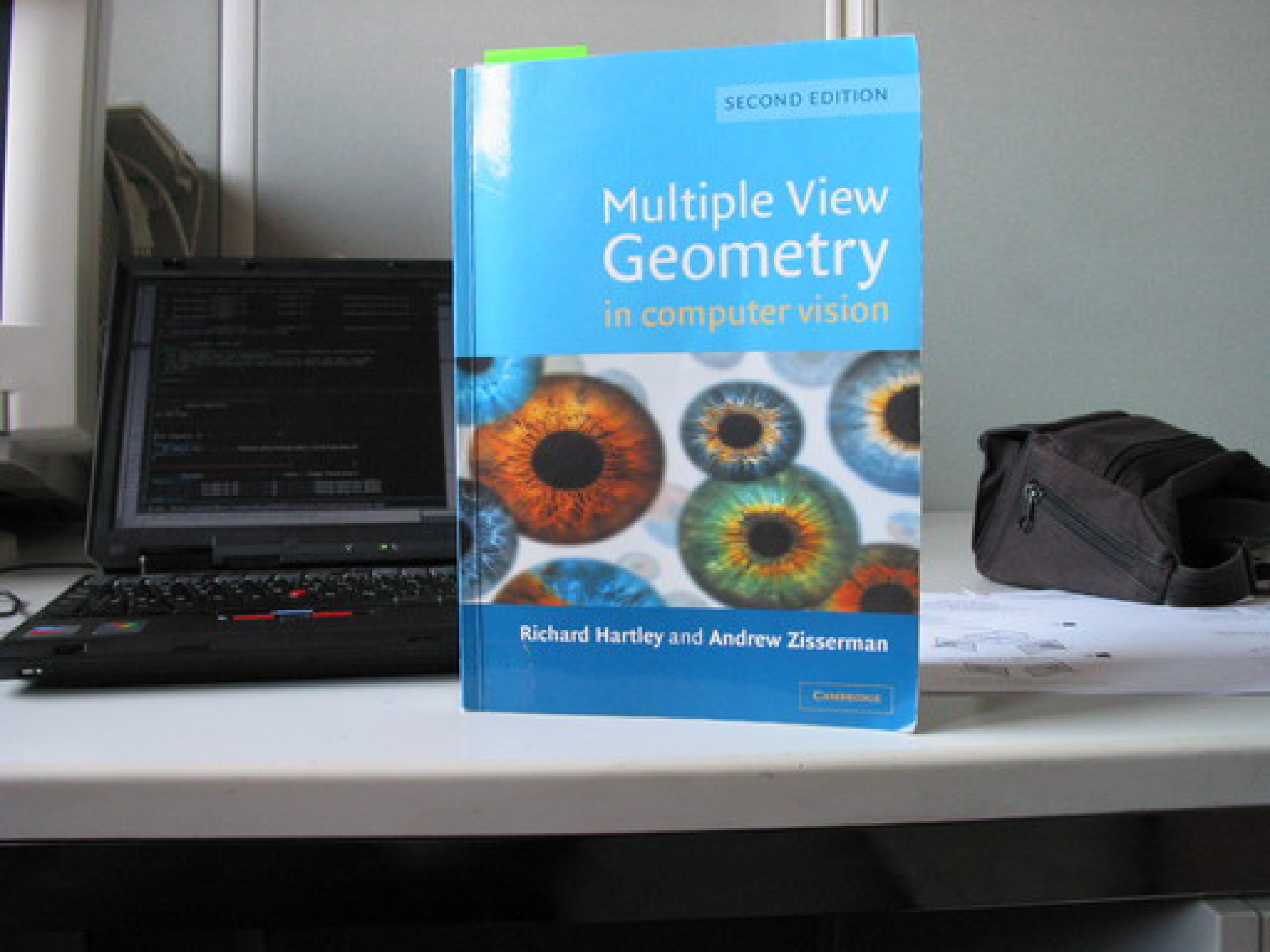 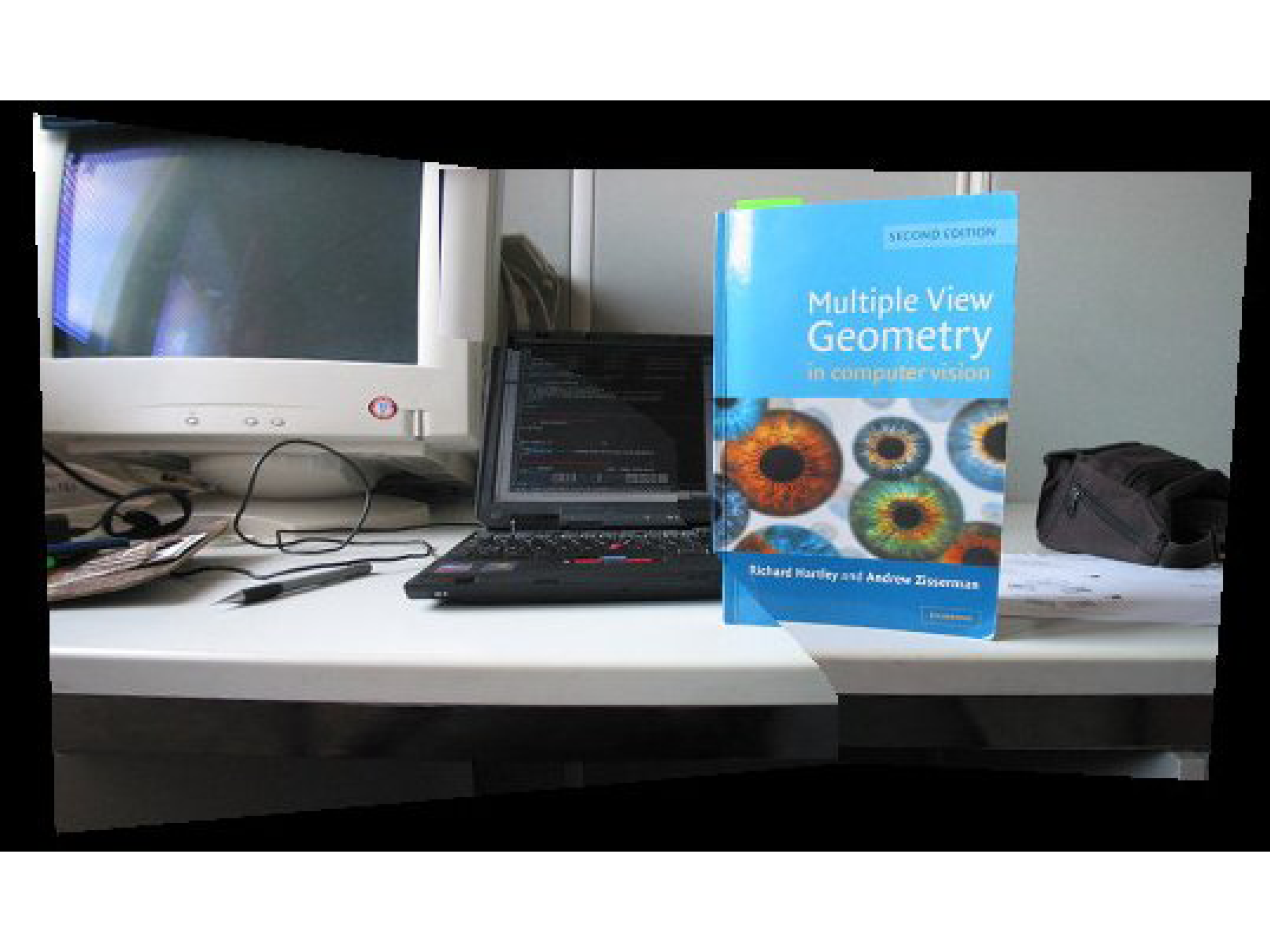 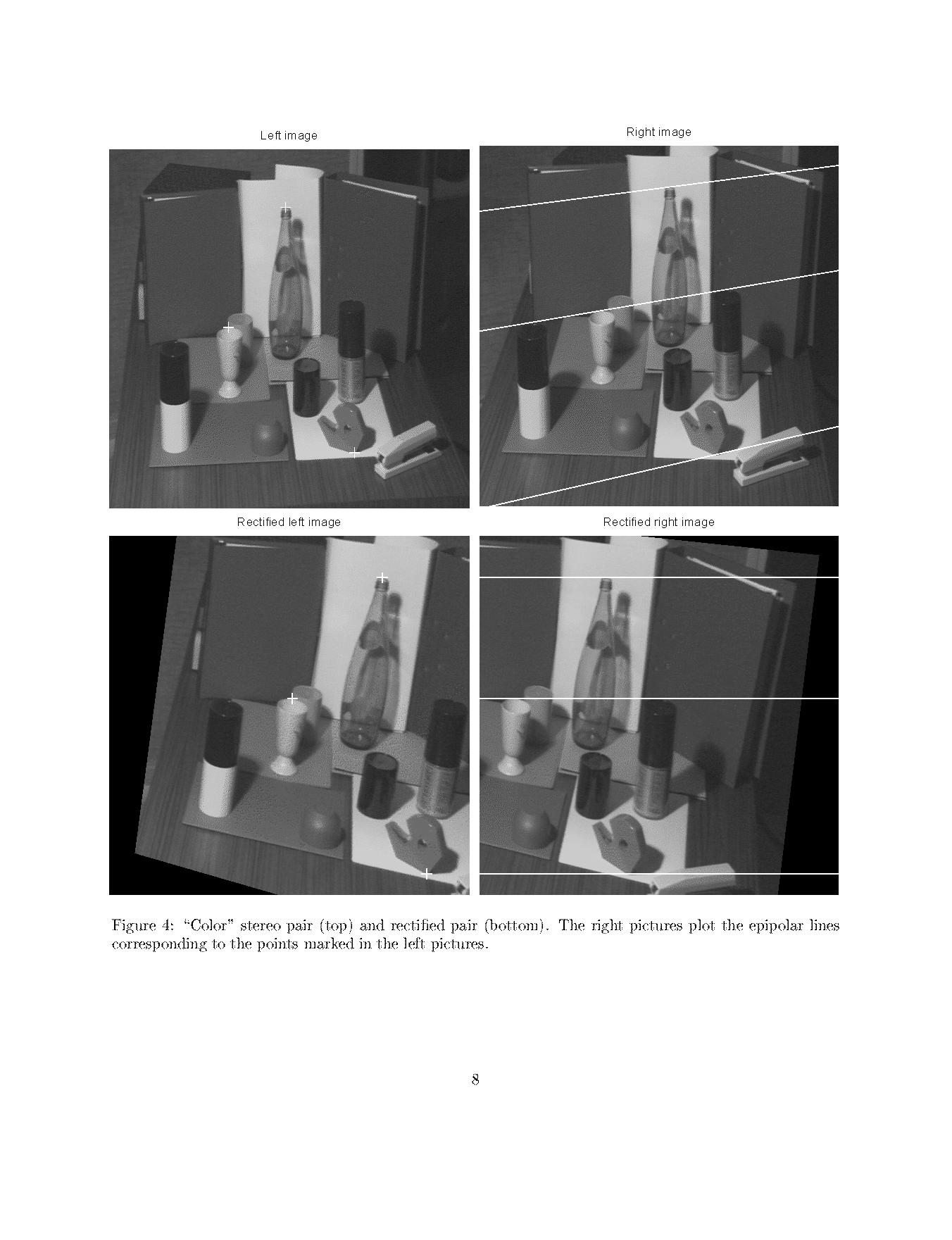